Устный счет
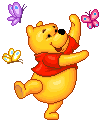 Урок математики в 1 классе
Тема: «Симметрия. Зеркальное отражение»
УМК «Начальная школа XXI века»
Учитель Горбунова Л.В.
Тянем-потянем
Репка выросла большая!Вот компания какаяСобирает урожай.Ну-ка, всех их сосчитай!
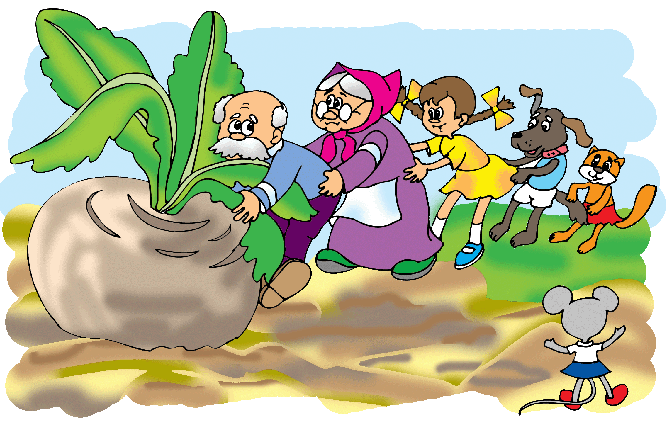 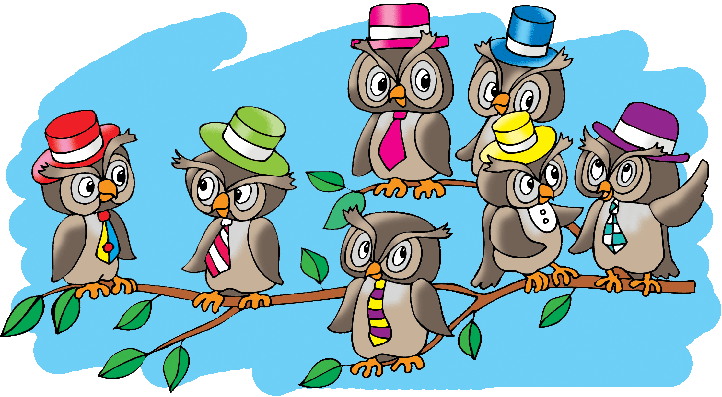 Совушки и шляпы
Надевали совушкиШляпы на головушки.А одна всю ночь летала,
Шляпу где-то потеряла.
И сидит одна. Сердита,Голова-то непокрыта!Клювик вниз, поджала лапы.Сколько сов надели шляпы?
Кот Корней - рыболов
На траве лежит улов.Сосчитайте, сколько штукОн поймал зубастых щук?Сколько выловил КорнейПолосатых окуней?
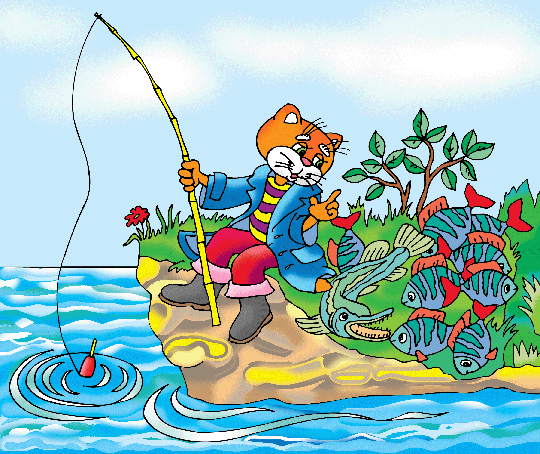 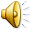 Источники:
http://viki.rdf.ru/